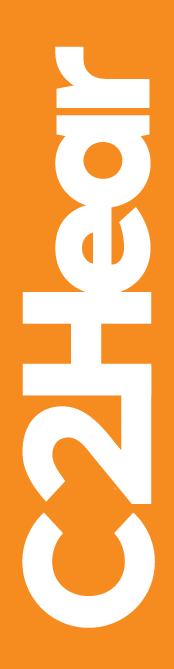 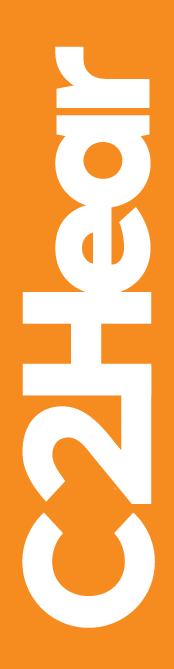 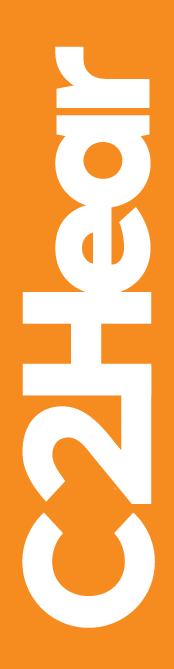 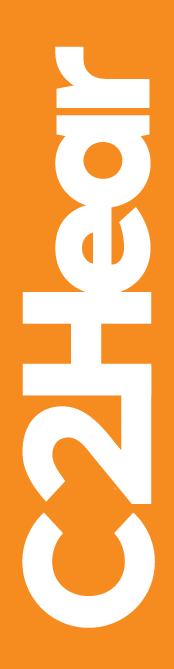 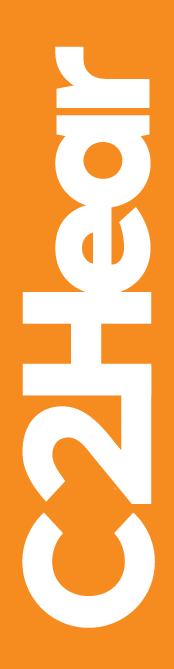 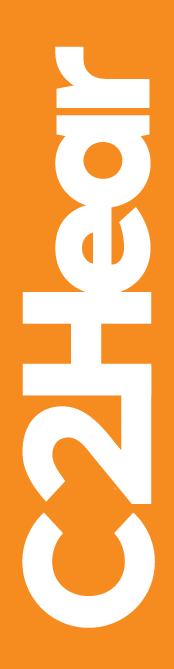 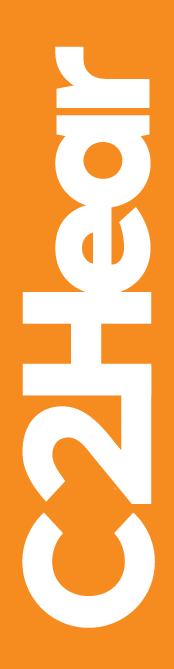 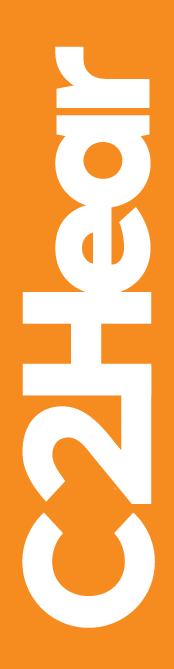 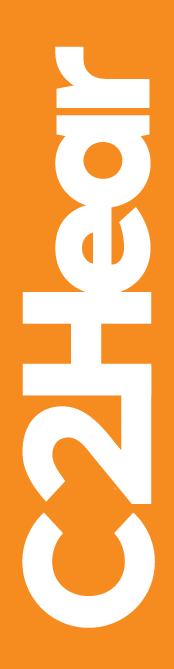 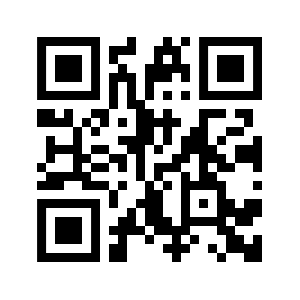 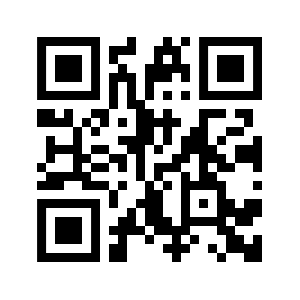 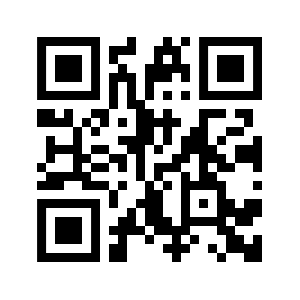 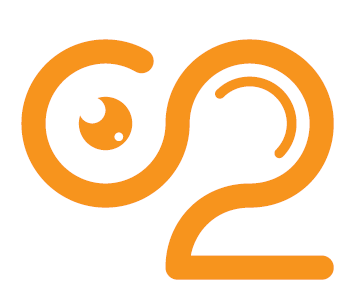 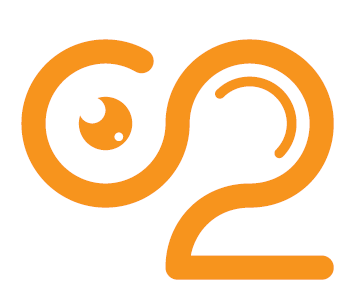 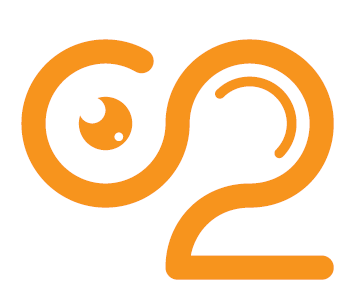 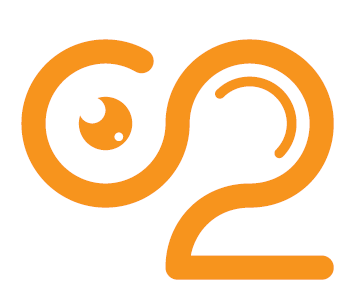 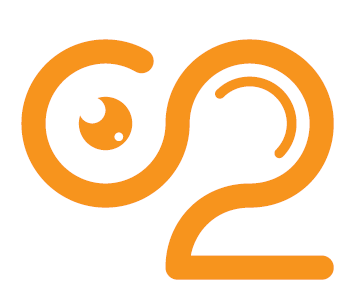 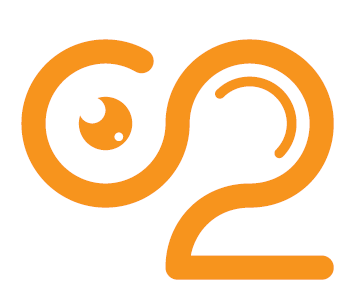 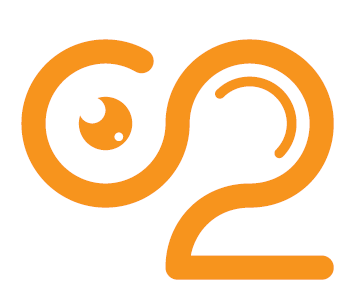 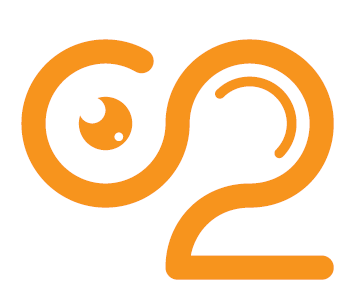 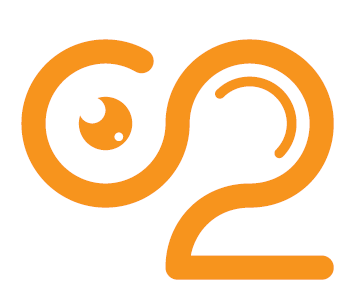 C2Hearonline.com
C2Hearonline.com
C2Hearonline.com
C2Hearonline.com
C2Hearonline.com
C2Hearonline.com
C2Hearonline.com
C2Hearonline.com
C2Hearonline.com
New ‘go to’ website 
Hearing well, together
Multimedia videos
Hearing well, together
New ‘go to’ website for interactive multimedia videos on hearing aids
New ‘go to’ website 
Hearing well, together
Multimedia videos for new hearing aid users
Multimedia videos
Hearing well, together
Helping new hearing aid users to hear better